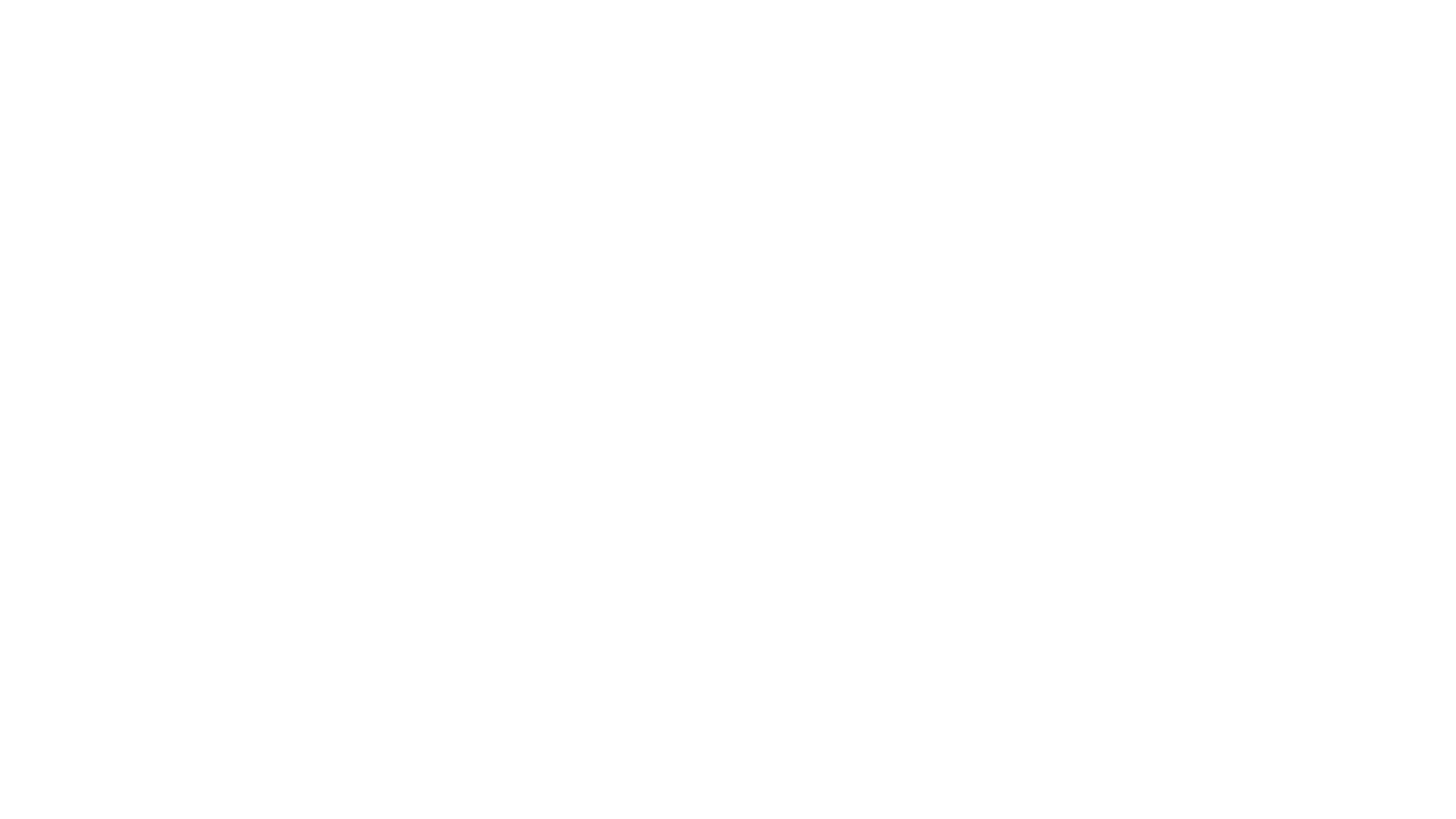 Departamento de Lenguaje y Comunicación
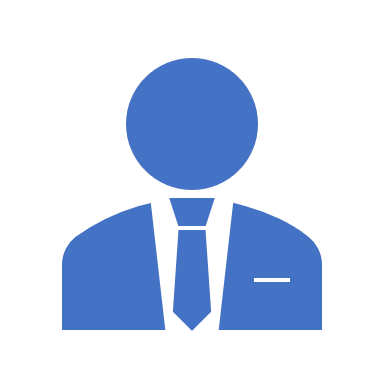 Prueba de Transición
TIPS PARA COMPRENSIÓN LECTORA
Si aparecen preguntas como:  Según el autor, lo que señala el texto. Se debe responder con algo que aparezca explícito en el texto.

Ejemplo: Según el texto leído, es CORRECTO afirmar que el protagonista
 A) se avergüenza del trabajo que realiza. 
B) trabaja en vano, pues su bolsillo está roto. 
C) recibe un sueldo insuficiente por su trabajo. 
D) encontró la manera de sentirse una persona útil. 
E) nunca pudo aceptar con agrado su pierna de madera. 
 La alternativa correcta es la D, puesto que se encuentra de manera textual en el párrafo cuatro “Buscó con obstinación, a menudo como un alucinado, la manera de ser útil.”, luego en el párrafo cinco se refuerza dicha frase, dado que, este encontró un empleo en el campo.
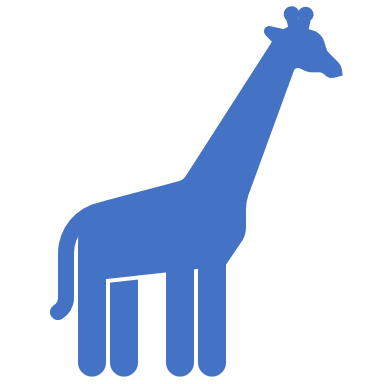 TIPS PARA COMPRENSIÓN LECTORA
Si aparecen preguntas como : se puede inferir del texto. Se debe deducir lo que quiere decir el texto y de esa manera responder la pregunta.

Ejemplo: De la lectura del texto, se infiere que Fabricio
I. combatió lejos de su país, en una lucha armada. 
II. vio truncada su brillante carrera militar.
 III. se arrepintió de haber participado en una guerra. 
A) Solo I 
B) Solo II 
C) Solo III 
D) Solo II y III 
E) I, II y III 
La alternativa correcta es la A, ya que lo único que se menciona dentro del texto es que este había combatido en unas tierras lejanas.  Por lo tanto, jamás se nombra que este estuviese arrepentido, si no como se muestra en el párrafo dos, él estaba orgullo de haber participado en la guerra; también en ningún momento se puede inferir que este poseía una brillante carrera militar, puesto que no se le nombra ningún cargo, solo que lucho en la guerra.
TIPS PARA COMPRENSIÓN LECTORA
Si aparecen preguntas como:  Resumir, sintetizar o extraer temas principal. Se aplicar la habilidad de síntesis, por lo tanto deben centrarse en encontrar el tema principal, y las ideas principales.
 Ejemplo:
En relación con Humberto Giannini, es correcto afirmar que el emisor del texto se expresa
A) en forma objetiva. 
B) críticamente. 
C) con nostalgia. 
D) contradictoriamente. 
E) con admiración.
La alternativa correcta es la E, puesto que, en todo el texto, este expresa gran respeto por él. Tal
 como se señala en el último párrafo: “Si otros filósofos pretenden normar la condición humana, 
Giannini se esforzó por entenderla y compadecerla”.
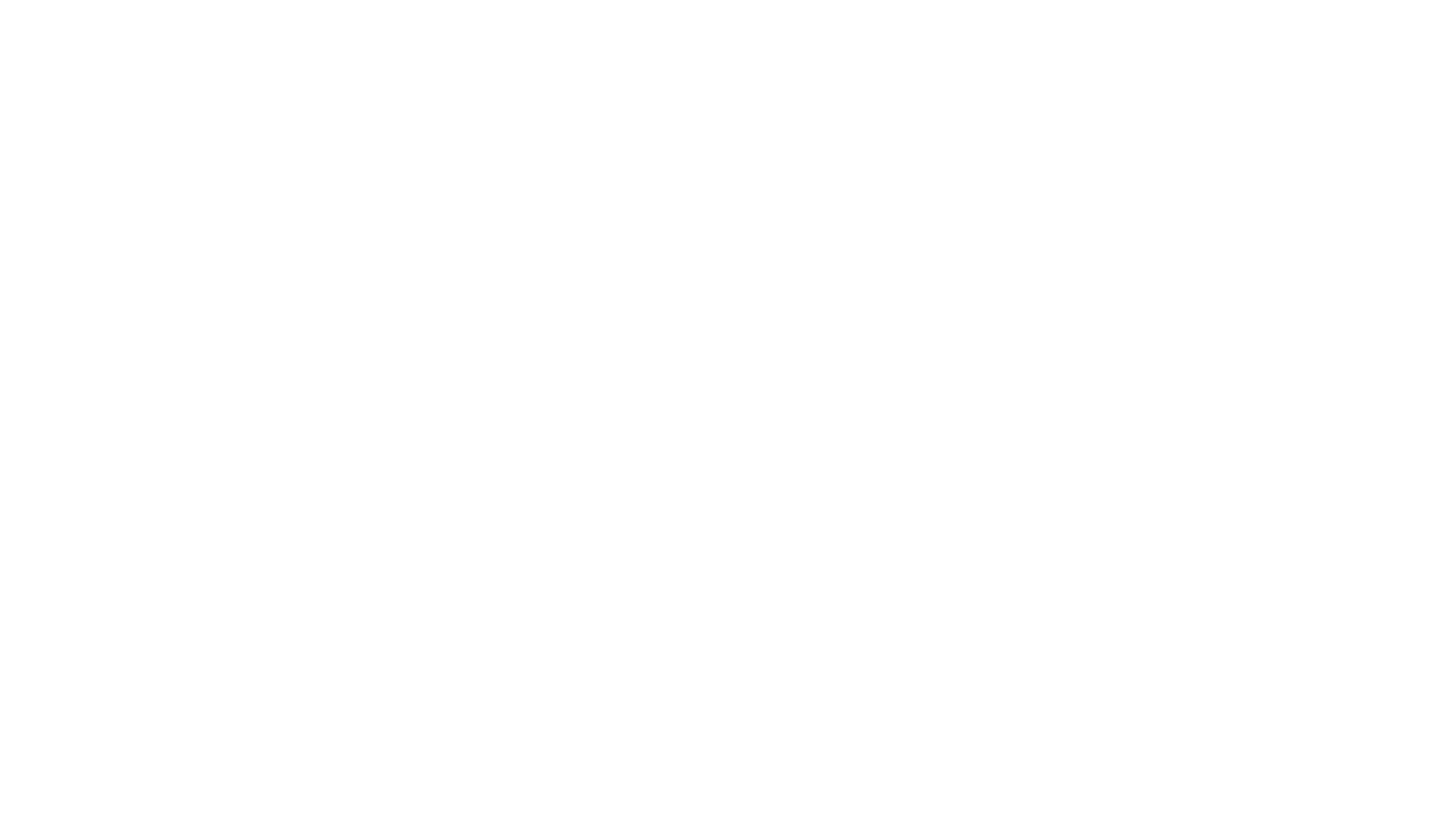 En el léxico contextual se debe encontrar el sinónimo directo de esa palabra. Y luego posteriormente leer nuevamente el texto para ver si esta corresponde con la palabra que haz escogido.
Ejemplo: 
TRASLUCÍA 
A) entreveía 
B) reflejaba 
C) comprobaba 
D) justificaba 
E) aclaraba 
La alternativa correcta es la D, ya que si bien la palabra reflejaba es un sinónimo de traslucir, en este contexto el emisor justifica sus pensamientos en referencia a lo narrado por G. Esto se aprecia en el párrafo dos:” De lo que hablaba se traslucía que, en su trabajo, que era sobre todo de un carácter psicológico “, de esta manera reafirma y justifica la historia de G.
Vocabulario Contextual
Vocabulario Contextual
También se debe encontrar aquellas diferencias sutiles cuando se pregunte por una palabra. Es decir, centrarse solo en lo que se pide y no en otros aspectos. Además, fijarse en los sinónimos que acompañen a dicha palabra.

Ejemplo:
¿Cuál es el sentido de la palabra REFORZABA en el contexto del primer párrafo del fragmento leído? 
A) CONFIRMABA, porque el acento de G. verificaba la sensación de extrañeza del emisor. 
B) SUSTENTABA, porque el acento de G era el principal motivo de la sensación de extrañeza. 
C) RESTABLECÍA, porque el acento de G. provocaba nuevamente la sensación de extrañeza. 
D) PROLONGABA, porque el acento de G. permitía que la sensación de extrañeza se mantuviera. 
E) ACRECENTABA, porque la sensación de extrañeza aumentaba por el acento de G. 
La alternativa correcta es la A, puesto que esta de manera literal en el texto. “este acento, que estamos habituados a asociar con cualquier cosa menos con ideas filosóficas, reforzaba aún más la extrañeza y el carácter sorprendente de esta impresión”. Además, un sinónimo de confirmar es reforzar.
Recordatorio